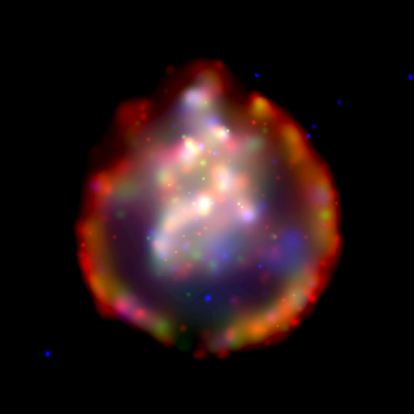 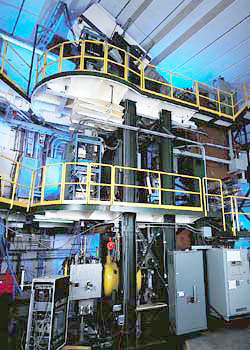 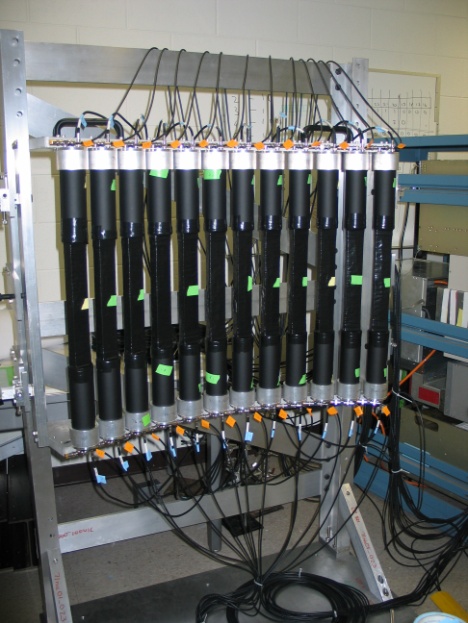 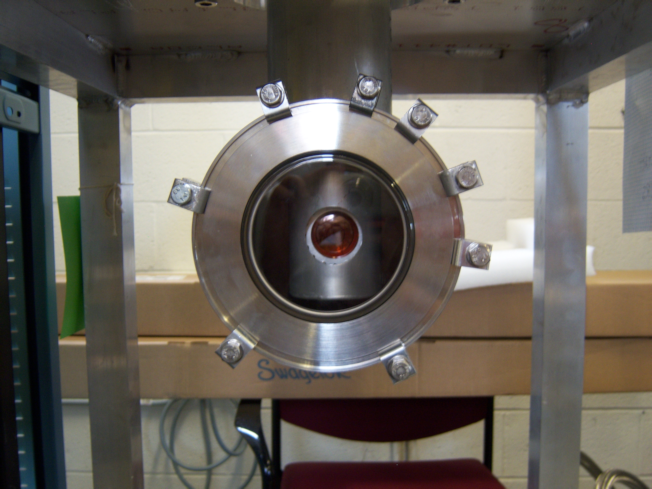 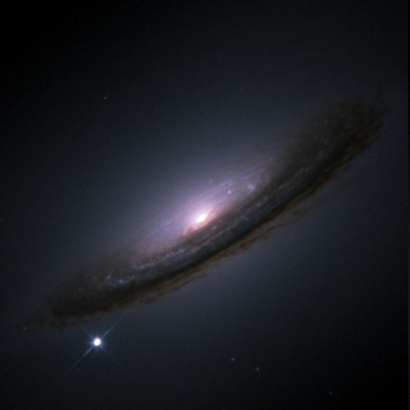 From nuclei to supernovae
Remco G.T. Zegers
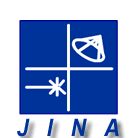 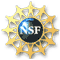 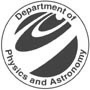 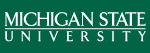 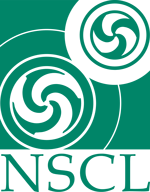 Core-collapse supernovae
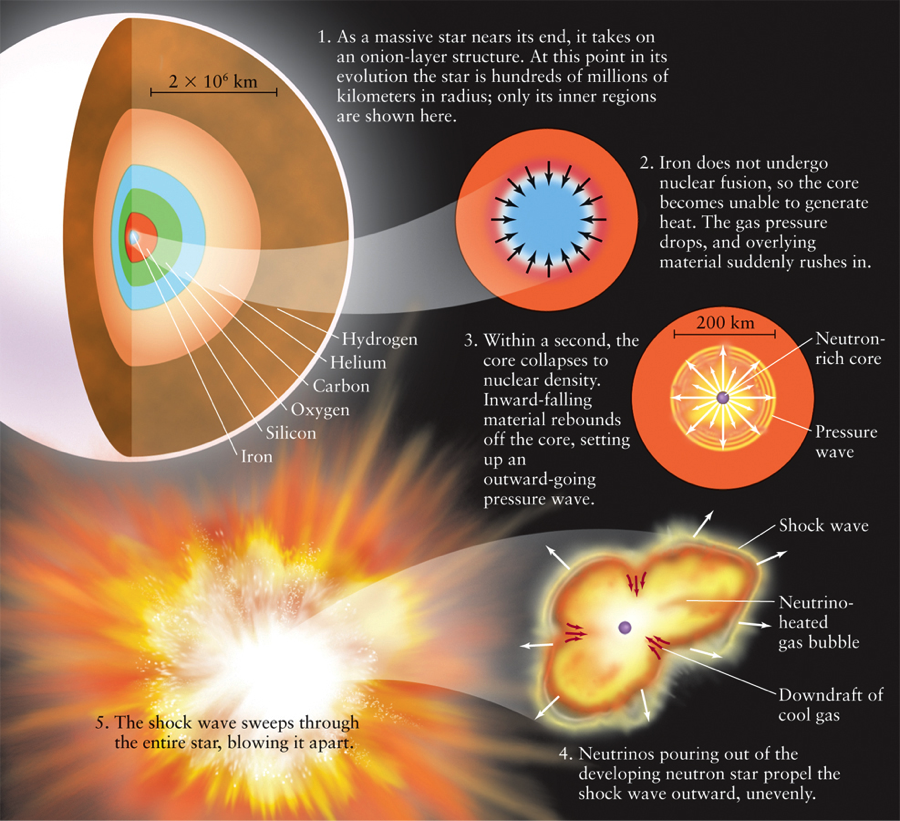 Core-Collapse (Type II) Supernovae
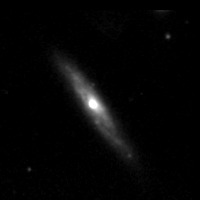 What is the explosion mechanism? How to energize the shockwave?
Sn1998dh Core-Collapse Supernovae
Multi-physics problem
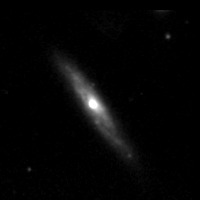 Hydrodynamics – Convection, Turbulence
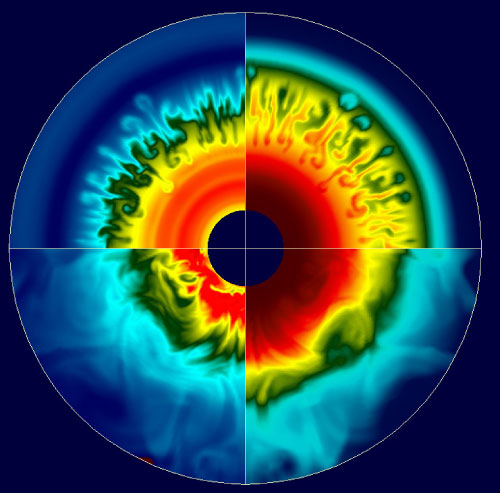 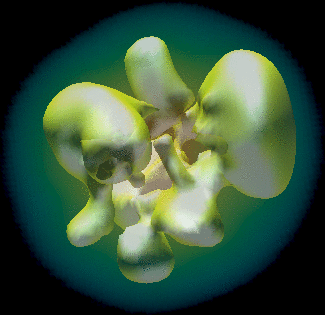 Multi-Dimensional Effects - Asymmetries
Neutrino physics (transport/ oscillations / interactions)
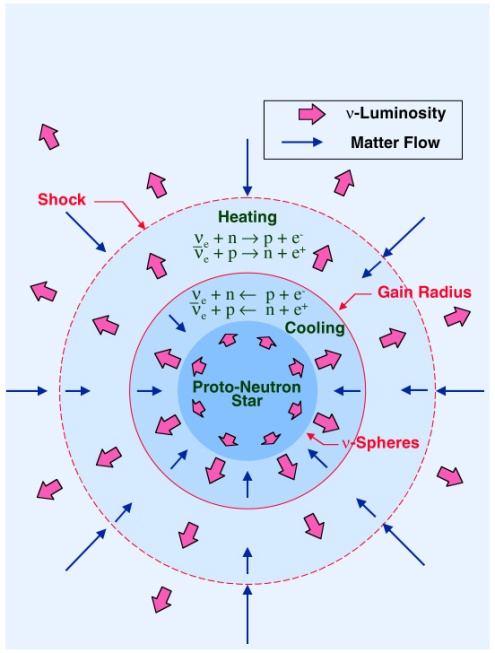 Müller, E. and Janka, H.-T.
A&A 317, 140–163, (1997)
Magnetic fields
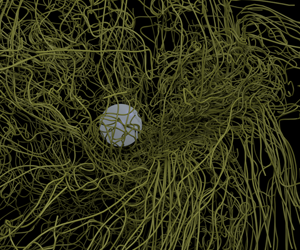 Fryer, C. L., & Warren, M. S. 2002, ApJ, 574, L65
r-process
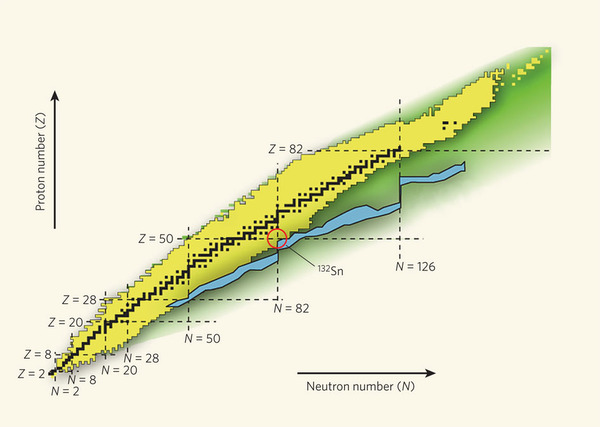 Reactions mediated by the weak nuclear force
electron captures
Pugmire et al., ORNL
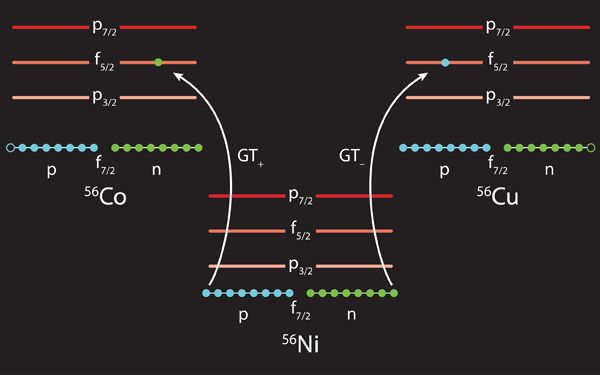 P. Cottle Nature 465, 430–431 (2010)
K. Langanke, Physics 4, 91 (2011)
weak interactions
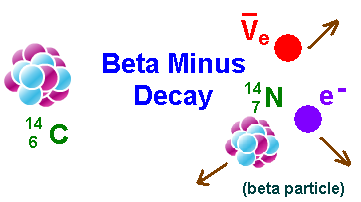 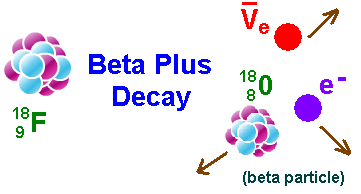 e+
Electron-capture decay
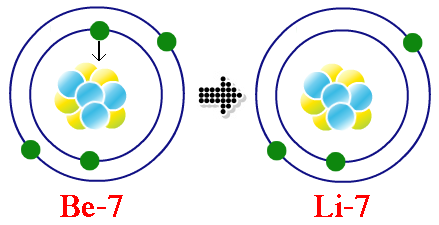 ve
nature is kind: nuclear charge-exchange reactions as a probe of weak transition strengths
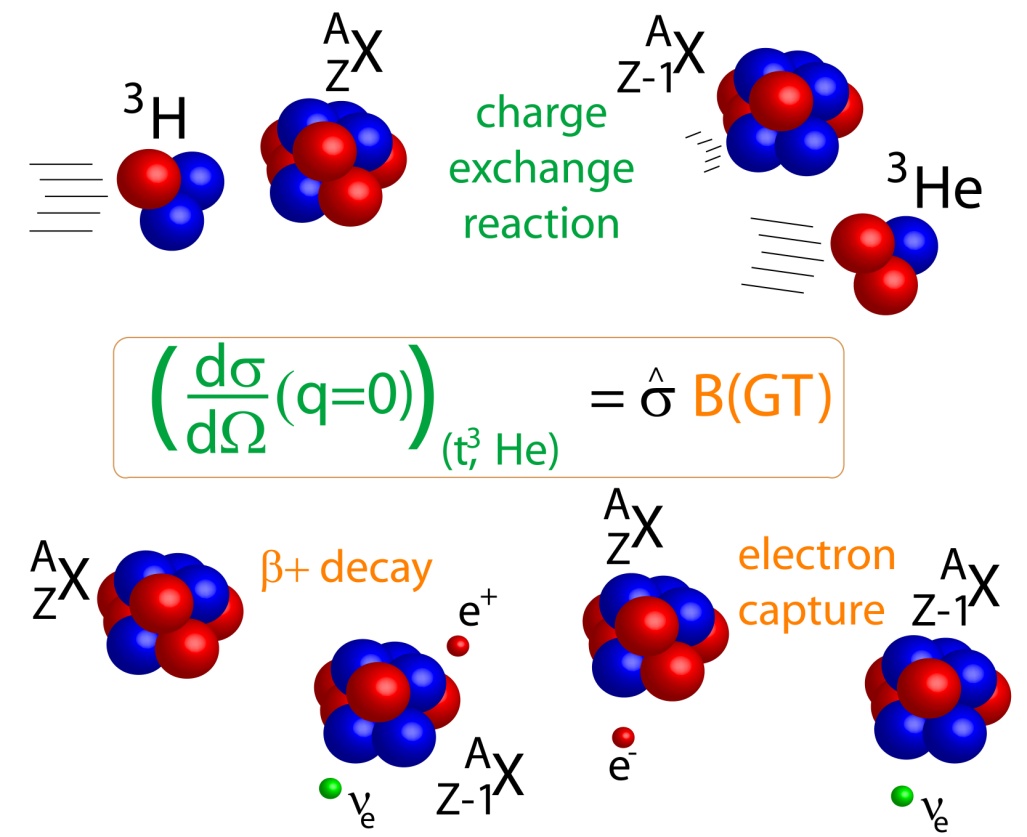 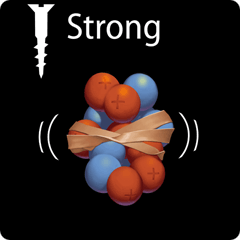 A,Z+1
-
(3He,t)
A,Z
e-capture/+
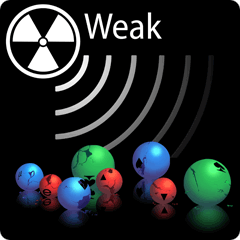 (t,3He)
A,Z-1
Charge-exchange reactions connect the same initial and final states as in weak interactions and are mediated through similar spin and isospin transfer operators

Proportionality holds at ~10% level – beam energies must be ~100 MeV/A or above

Applied to a variety of charge-exchange probes: (p,n)/(n,p), (3He,t)/(t,3He),(d,2He),(7Li,7Be) etc.
Producing a triton beam for (t,3He) experiments
Primary 16O beam 150 MeV/n
rate @ A1900 FP 1.2x107pps @ 130 pnA 16O
transmission to S800 spectrometer ~70%
3H rate at S800: 107 pps
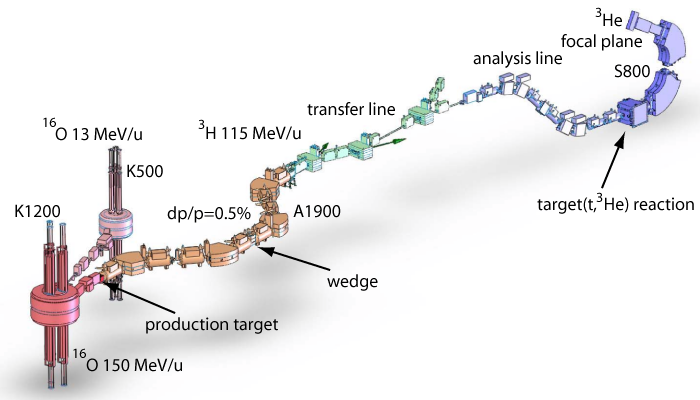 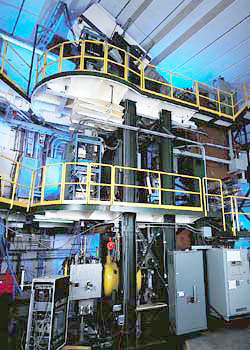 S800 spectrometer
Reconstruct momentum
and angle of 3He particle
Extract excitation-energy and center-of-mass scattering angle from two-body kinematics
Without wedge
Thin wedge is needed to remove 6He (9Li)
Background channel 6He->3He + 3n
7
G.W. Hitt Nucl. Instr. and Meth. A 566 (2006), 264.
(t,3He) & (t,3He+) S800 Spectrograph (+Gretina)
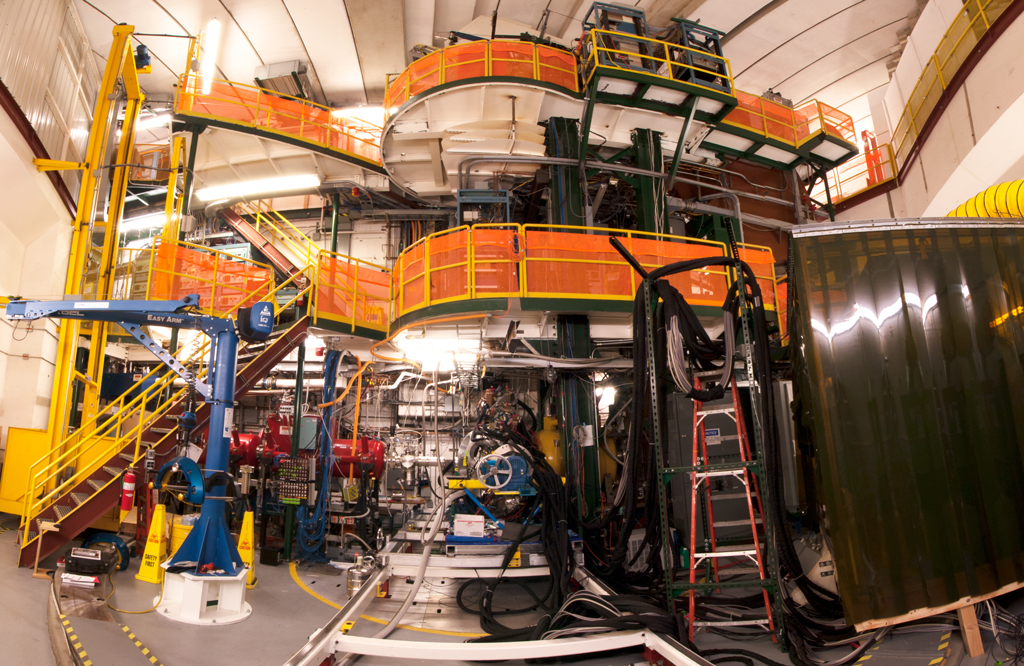 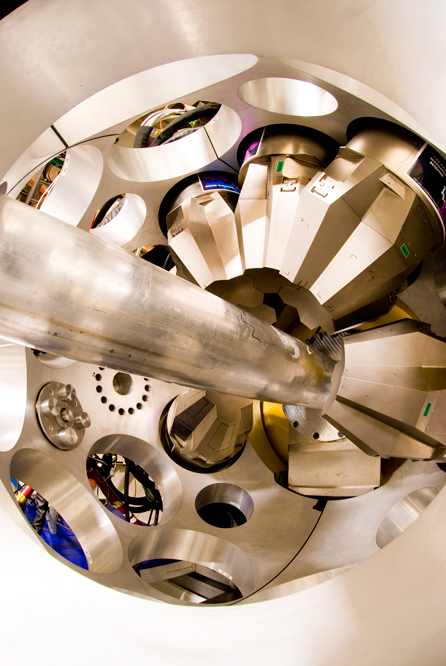 Gretina
-detection
Gamma-Ray Energy Tracking In-beam Nuclear Array
3He ejectiles
S800
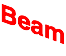 3H (100 MeV/u)
~10M pps
target (~10 mg/cm2)
Example 58Ni58Co
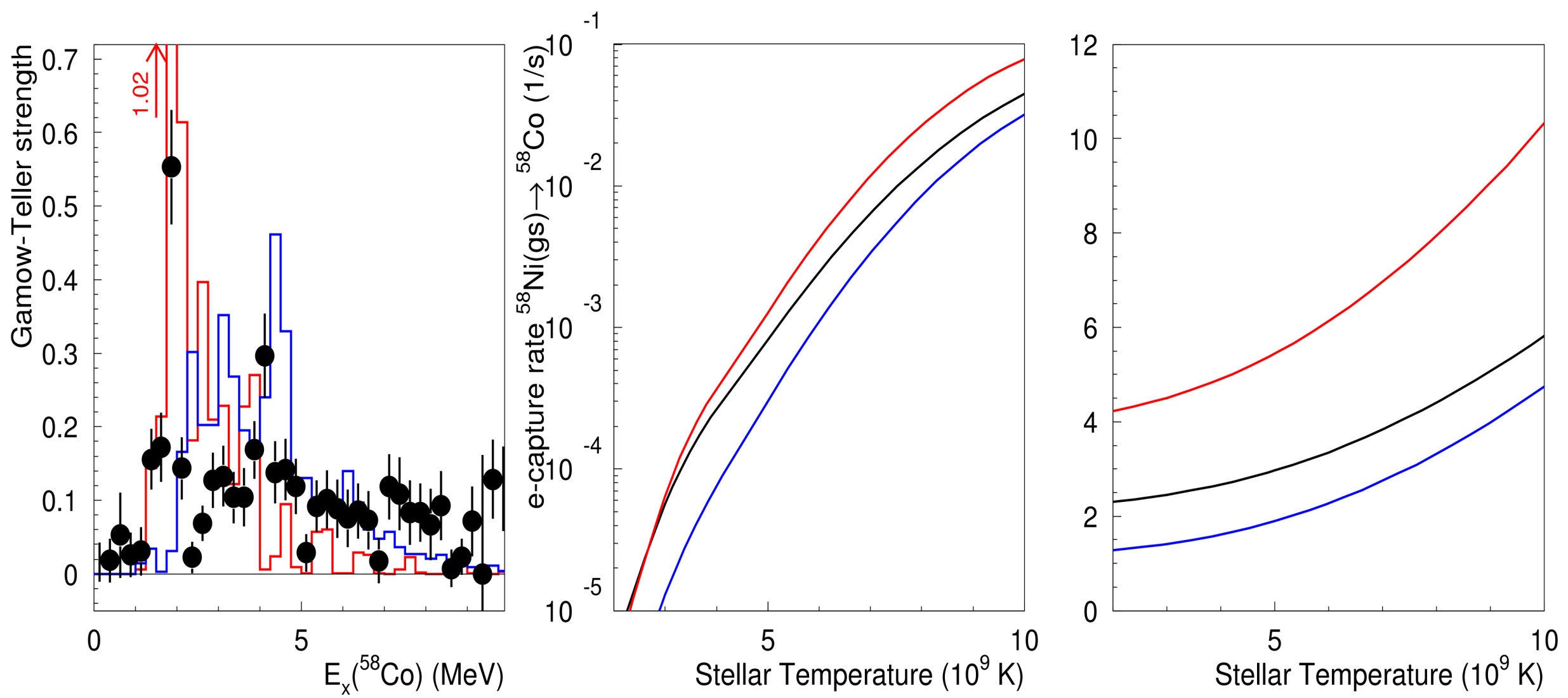 (t,3He) data
GXPF1  calc
KB3G calc
early in 
pre-collapse
Ye=107 g/cm3
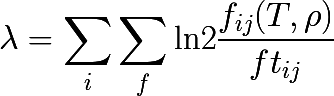 Phase-space
Transition strength
A. L. Cole et al., Phys. Rev. C. 74, 034333 (2006)
How to study nuclei that immediately fall apart?
Going to terra incognita
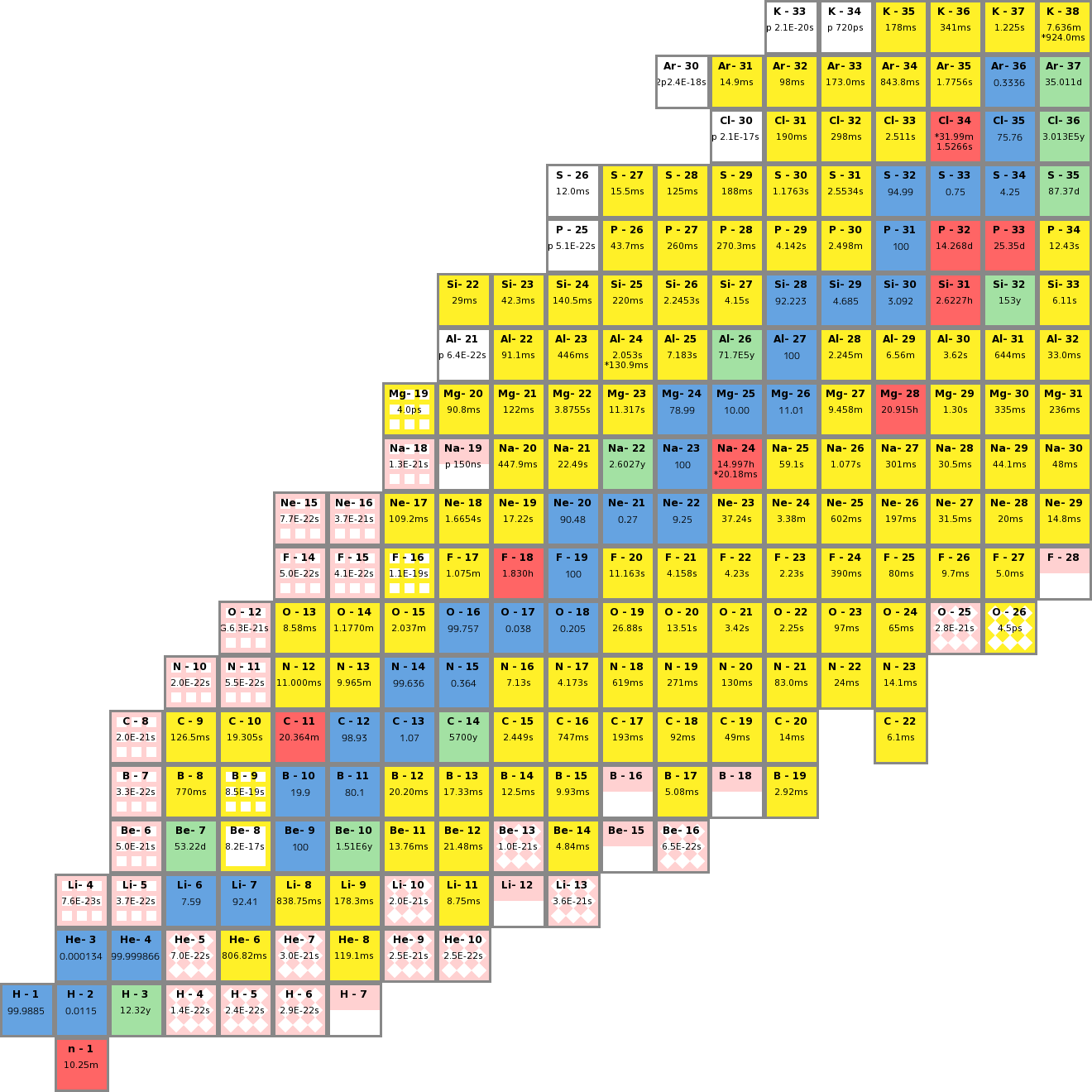 Add 1 proton, 
remove a neutron
Protons
Neutrons
N=Z
Playing billiards with nuclei
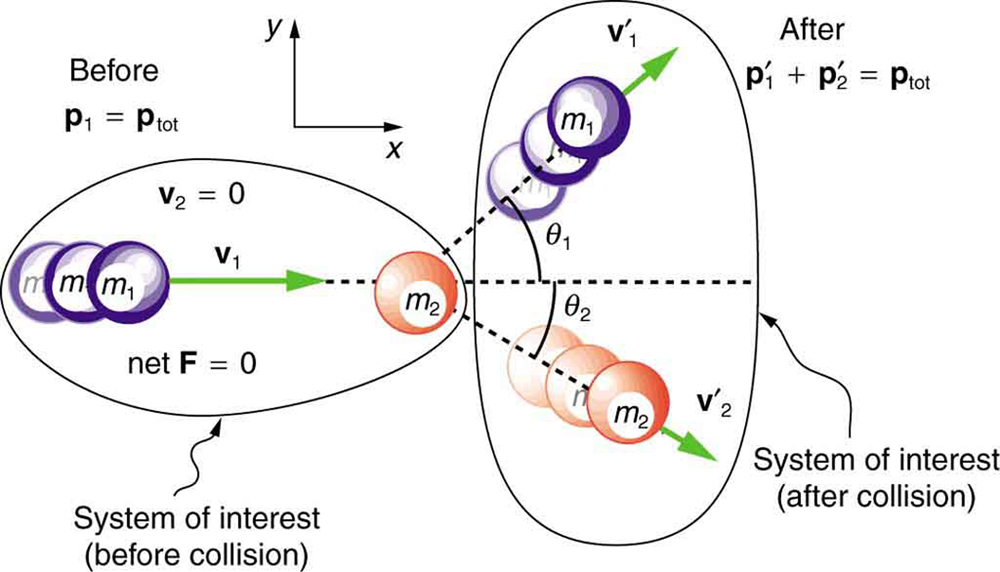 12O
12N
p
n
Measure this neutron!!
12O(p,n) experiment inverse kinematics
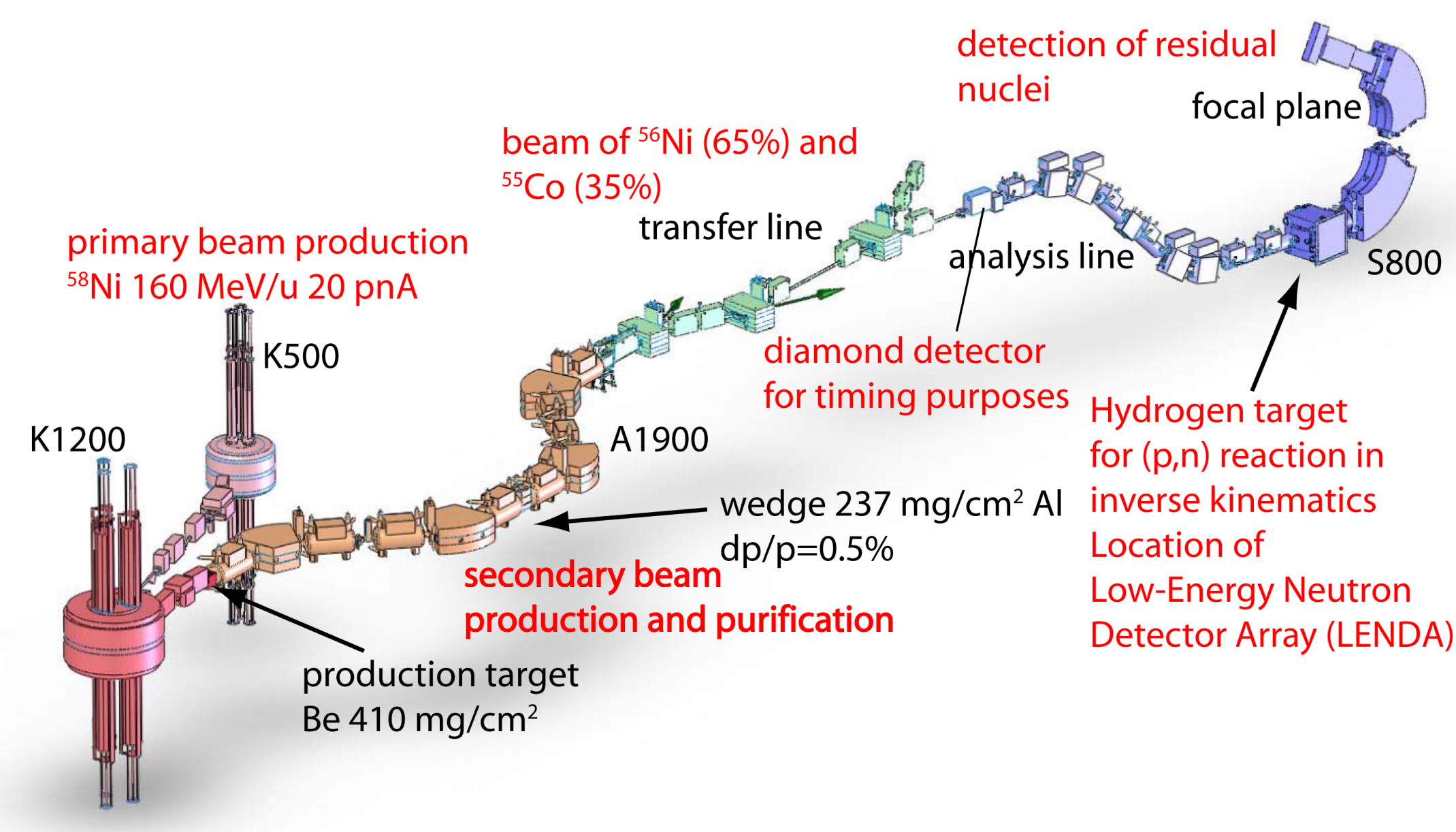 12O & 11N secondary beam
16O primary beam
E17018 - The (p,n) charge-exchange reaction at ~100 AMeV as a new tool for studying proton-rich exotic nuclei: the cases of 12O and 11N.
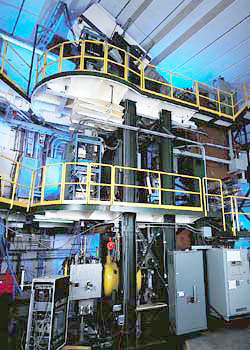 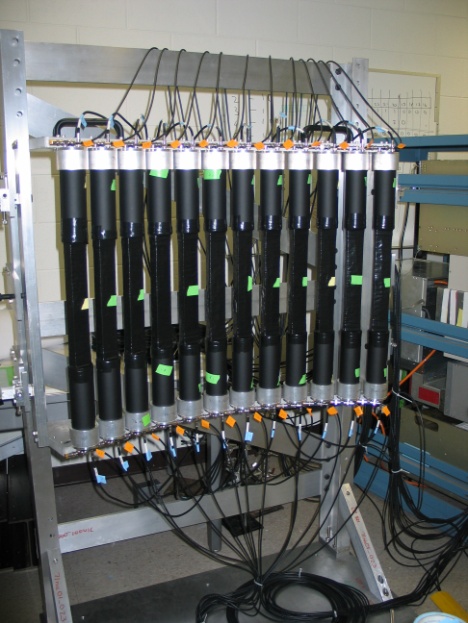 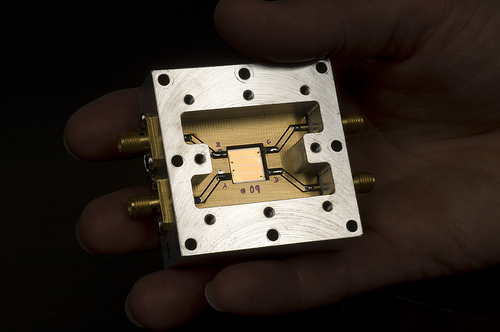 S800 spectrometer
Heavy residue collection
B< 4 Tm /130o bend
Particle identification
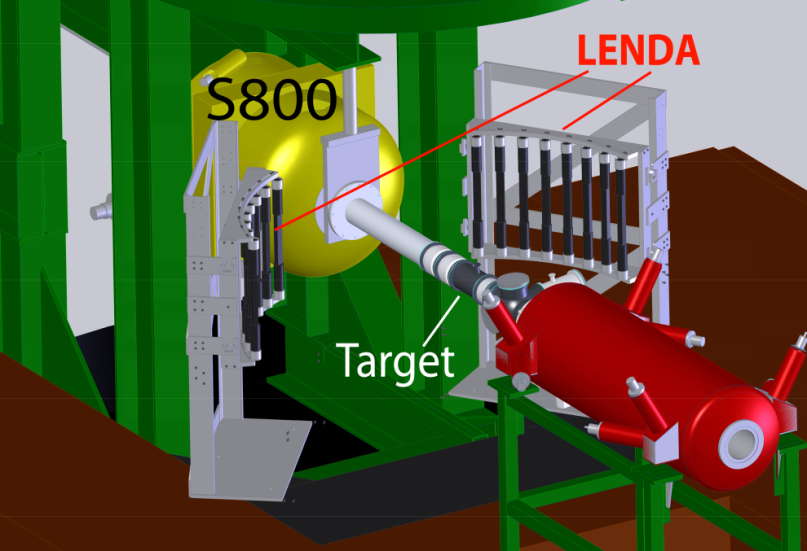 30 cm
Diamond detector
Beam particle timing
n
RI beam
Low Energy Neutron 
Detector Array (LENDA)
neutron detection
Plastic scintillator
Added long bars from Notre Dame
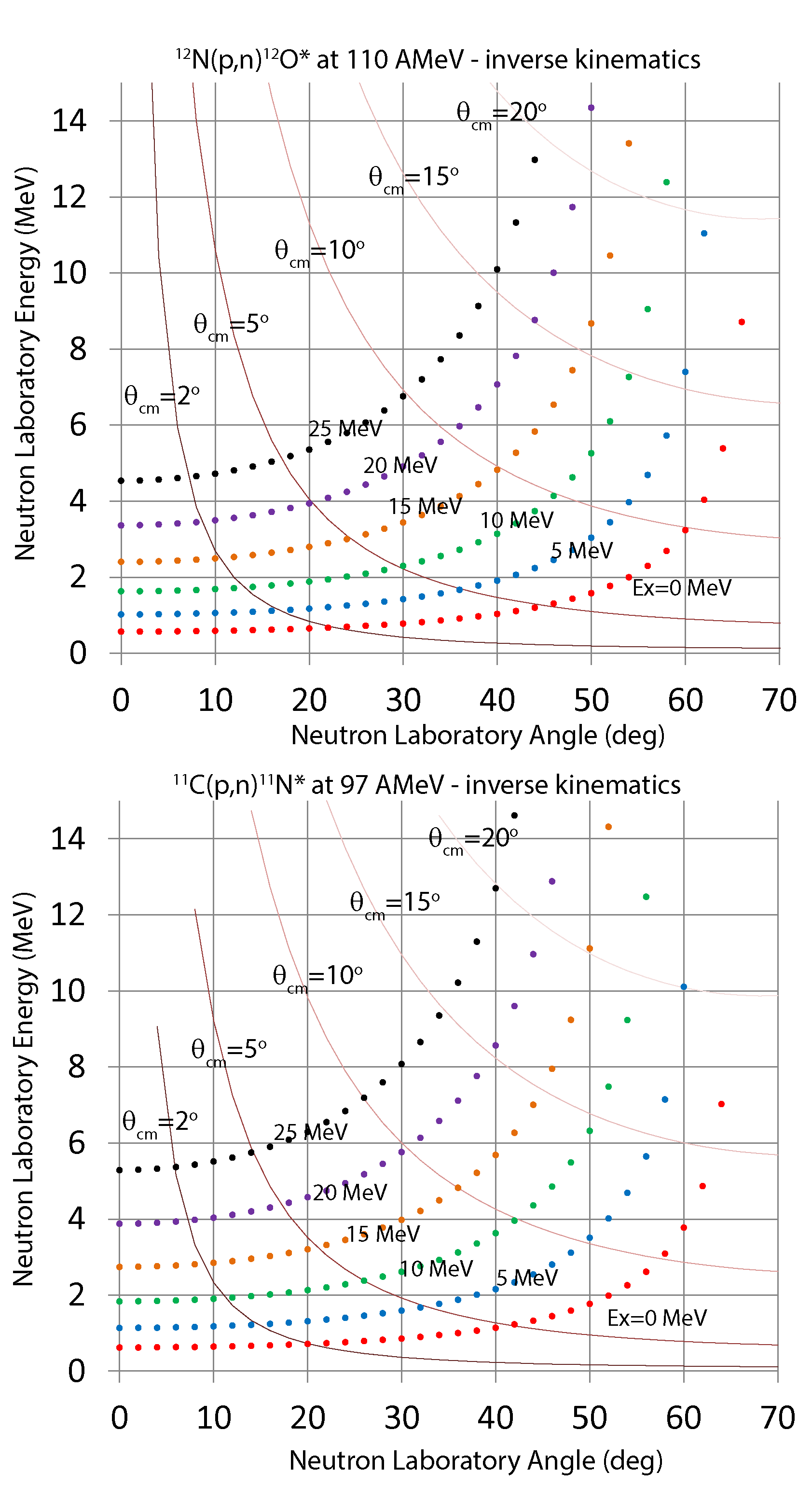 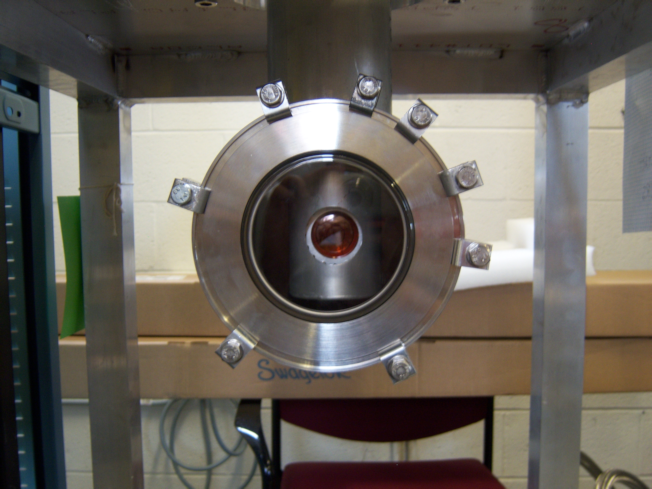 Liquid Hydrogen target
“proton” target
65 mg/cm2 (~7 mm)
~3.5 cm diameter
T=20 K  ~1 atm
Experiment in November!
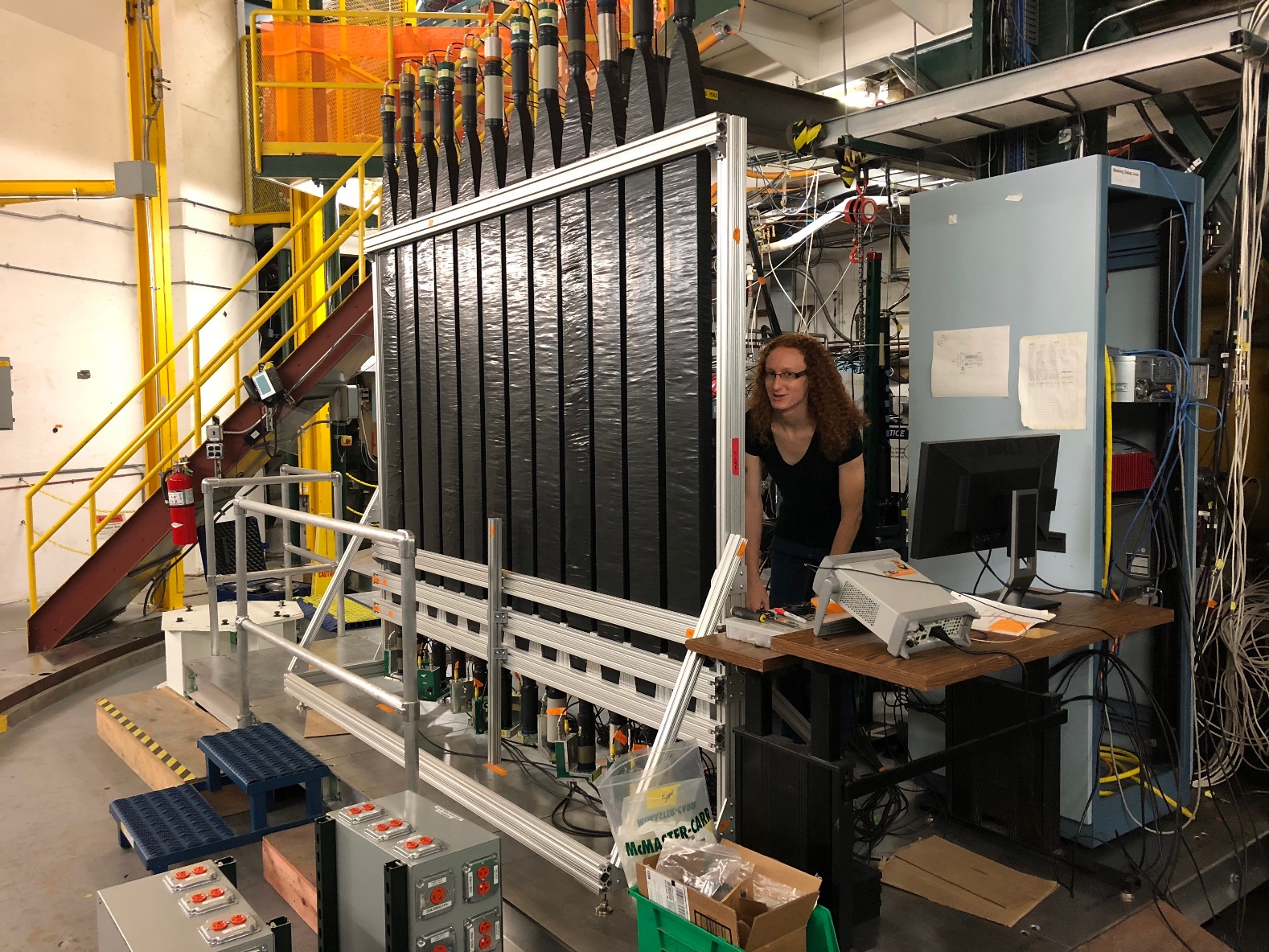